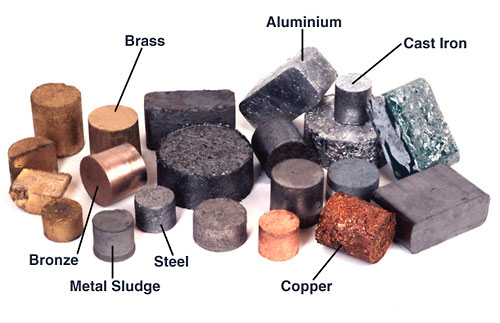 Properties of metals
Properties of metals
Metals are solid at room temperature , except for mercury .
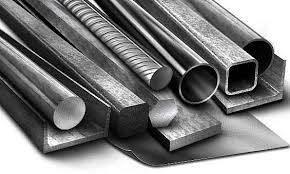 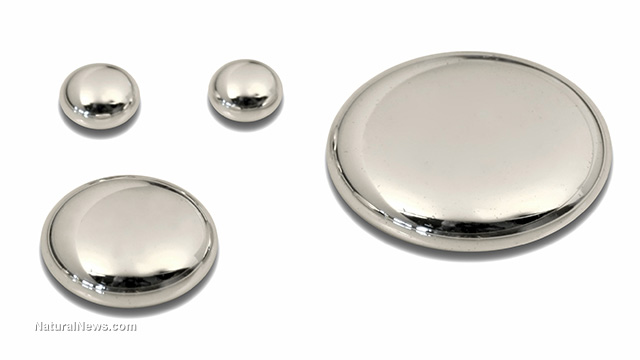 Mercury
Properties of metals
Metals have luster , this means they are shiny  .
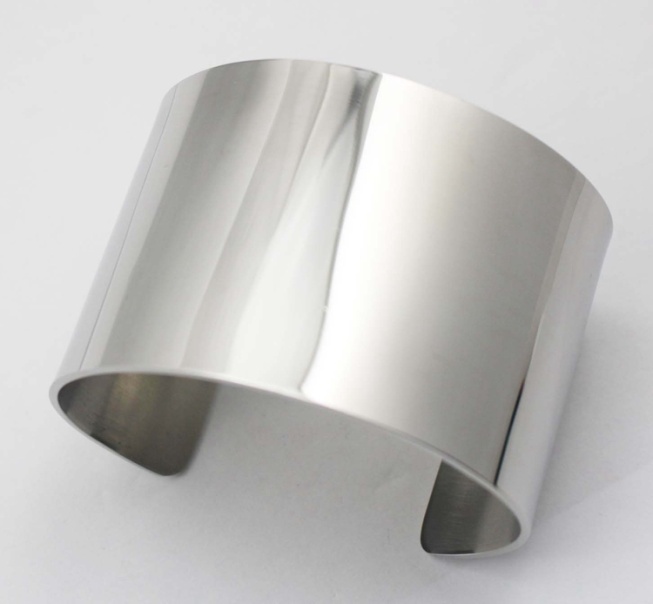 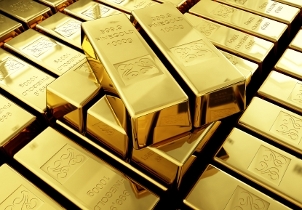 Properties of metals
Metals have a high melting and boiling point .
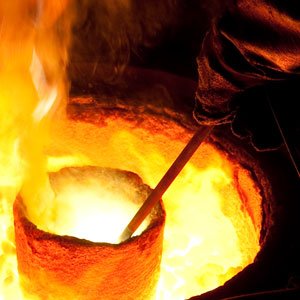 Properties of metals
Metals are good conductors of heat and electricity .
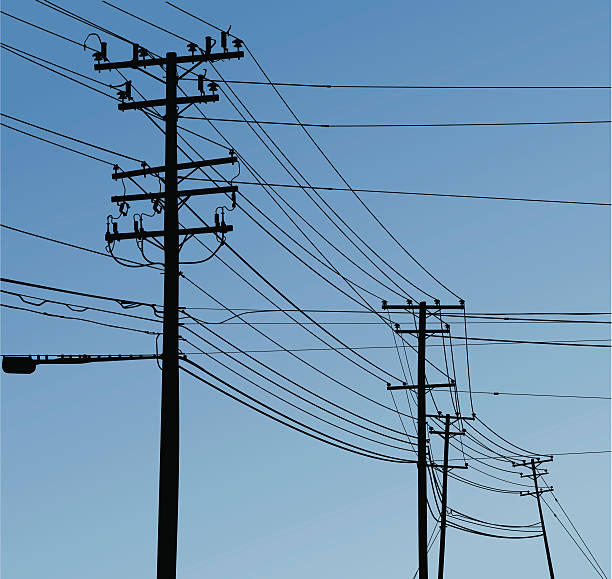 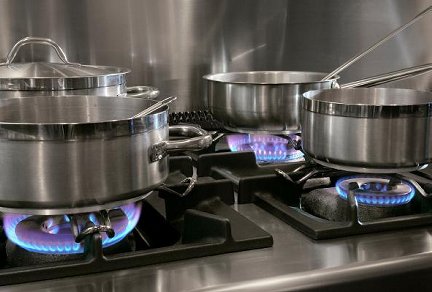 Properties of metals
Ductility ;
   metals are ductile – they can be pulled out to make wires.
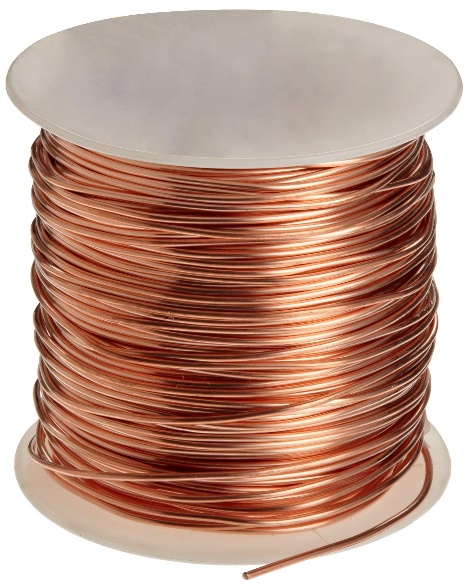 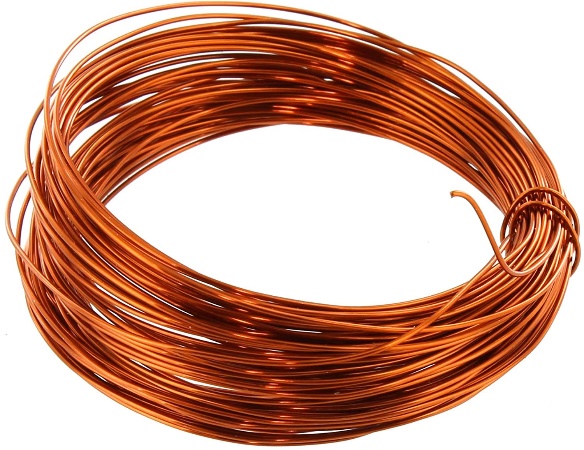 Properties of metals
Malleable ;
   metals can be hammered into shape without breaking .
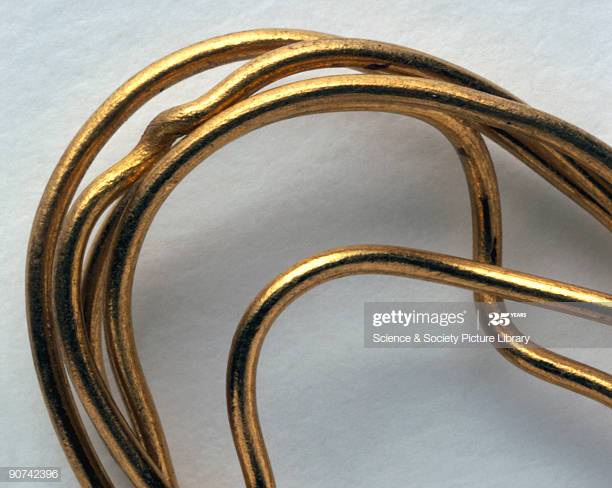 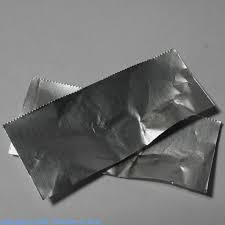 Properties of metals
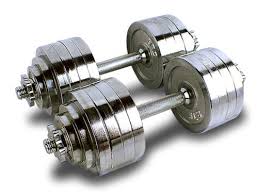 Density  ; how massive something is for its volume.
metals are very dense .
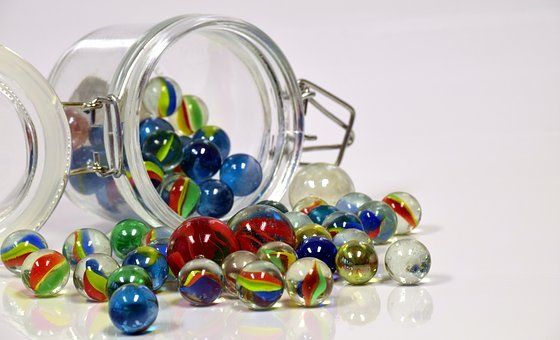 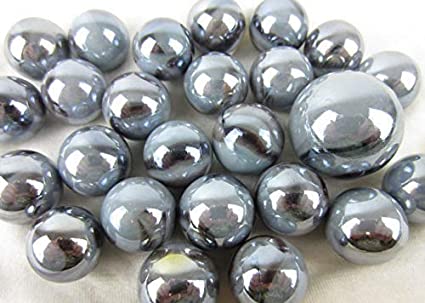 Properties of metals
Other properties ;

 Metals are sonorous - metals make sound when they are hit. 
 Metals are strong – big forces are needed to break them.
 metals are hard – it is not easy to scratch them.
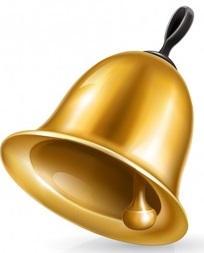 Metals
- Physical properties of metals :
Have Luster – shiny .
 Good conductors – ( heat and electricity move through them easily ) .
 Malleable – Can be hammered into a different shape .
Ductile - can be pulled out to make wires. 
 High density – Heavy for their size .
 Metals are solid , except for mercury .
 Metals have a high melting and boiling point .
Properties of non-metals
Examples of non-metal
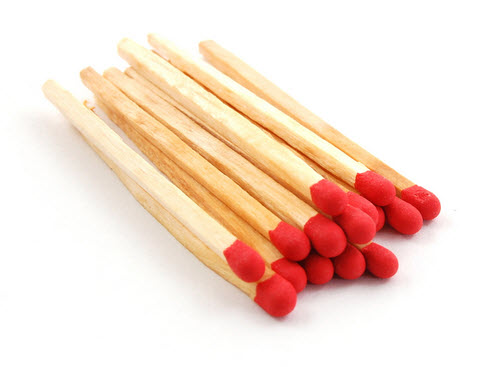 Phosphorus
Chlorine
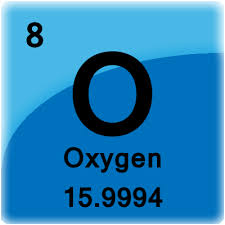 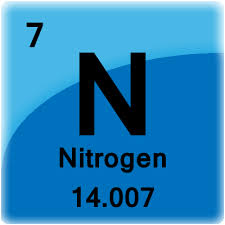 Properties of non-metals
Non-metals could be solid , liquid or gas . but most non-metals are gases, at room temperature.
 
Gases: N, H, O
Solids: C, S
Liquid: Br
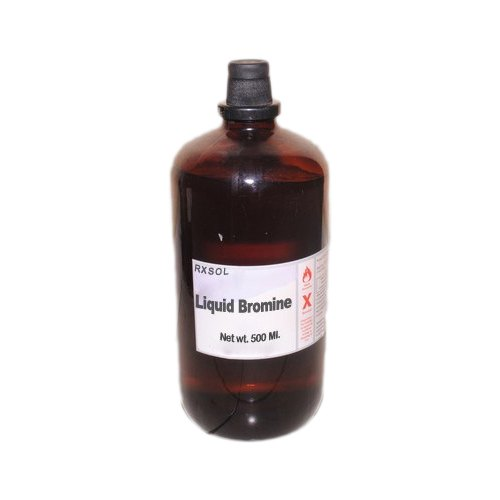 Properties of non-metals
Non-metals do not have luster ; they are Dull .
Exception: Iodine
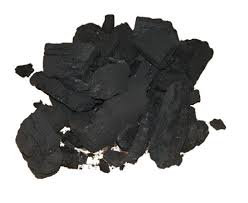 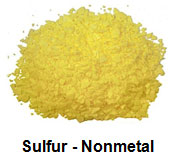 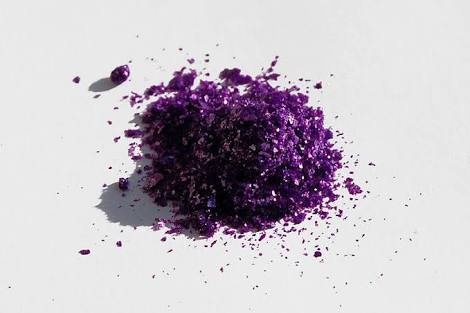 Carbon
Sulfur
Iodine
Properties of non-metals
They are poor conductors of heat and electricity .

Exception: Graphite conducts electricity
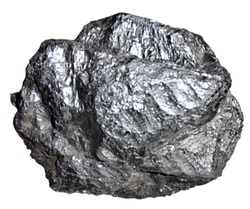 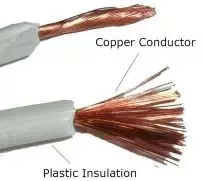 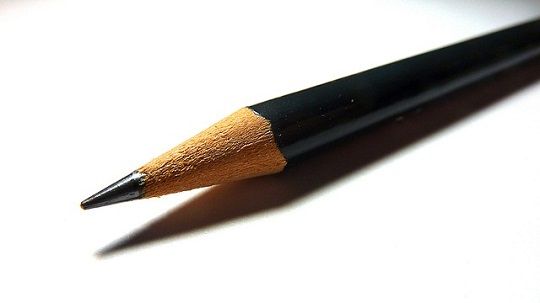 Properties of non-metals
Non-metals are brittle so they break easily .
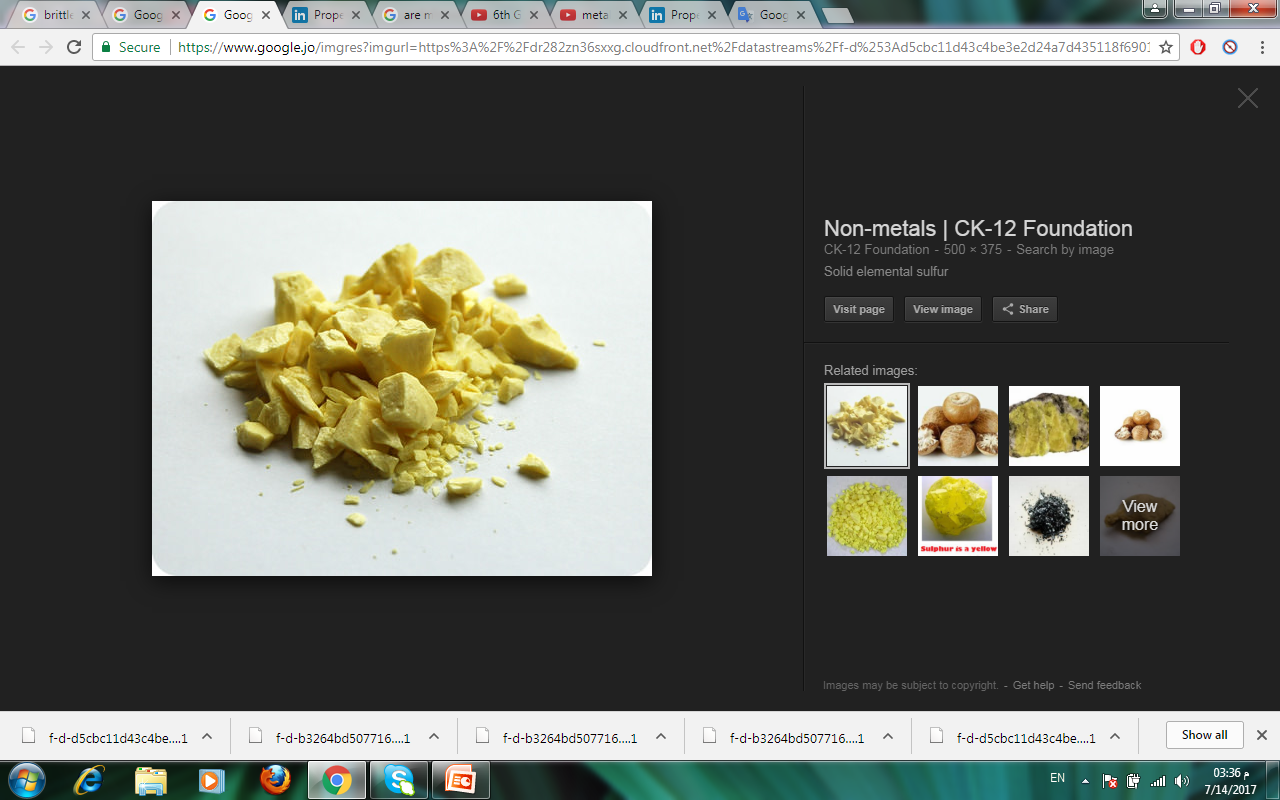 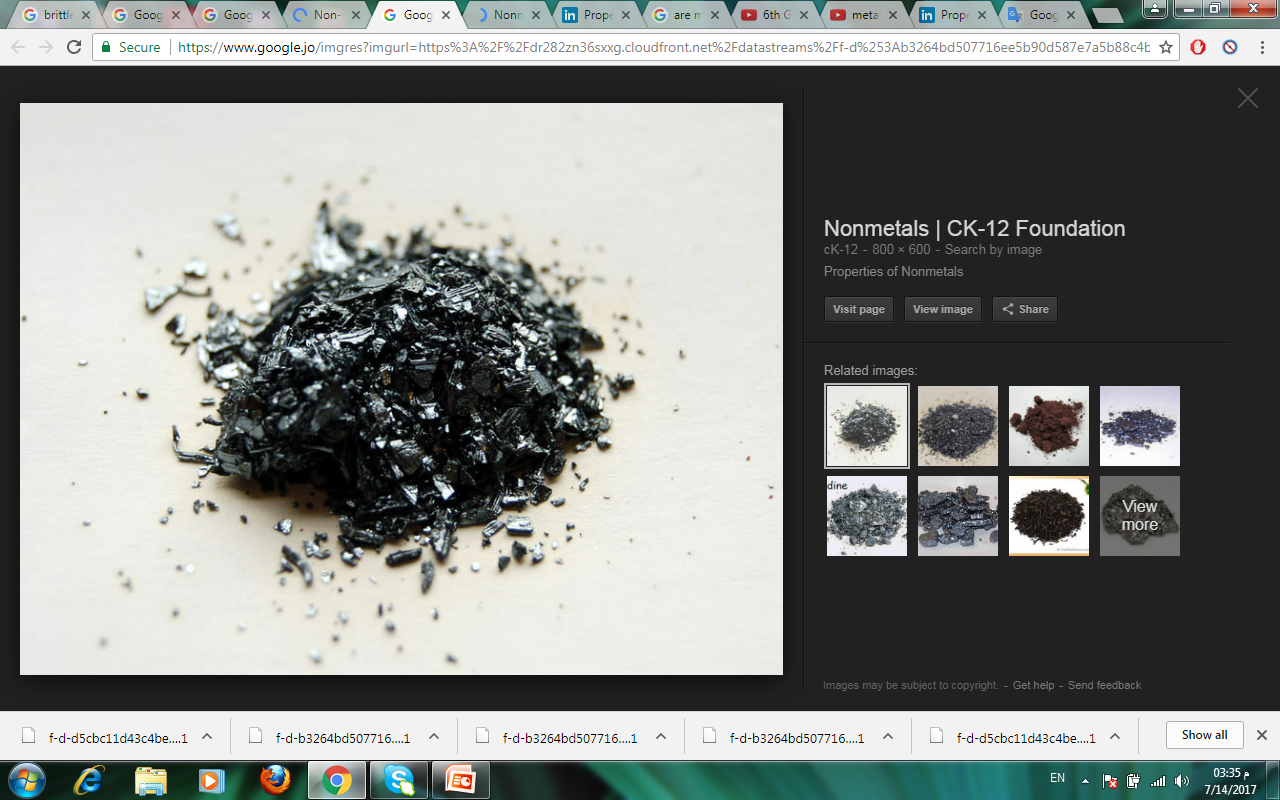 Properties of non-metals
Non-metals have:
Low melting and boiling point . 
Low density.
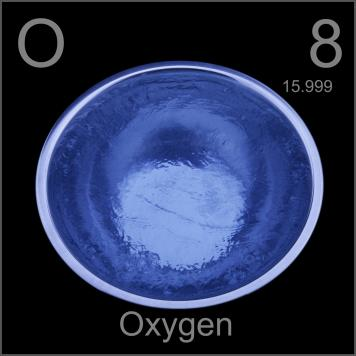 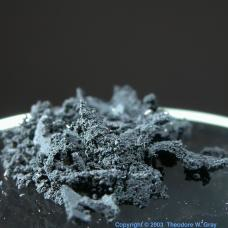 Non-Metals
- Physical properties of non-metals :
Dull – not shiny .
 Non-conductors – ( heat and electricity do not move through them easily ) .
 Brittle – break easily .
 Low density .
Low melting and boiling point . 
 Non-metals could be solid , liquid or gas . but most non-metals are gases, at room temperature .
Properties of Metalloids
Properties of metalloids
A metalloid is an element that has properties that are intermediate between those of metals and nonmetals.  Metalloids can also be called semi-metals.
On the periodic table, the elements colored orange, which generally border the stair-step line, are considered to be metalloids.
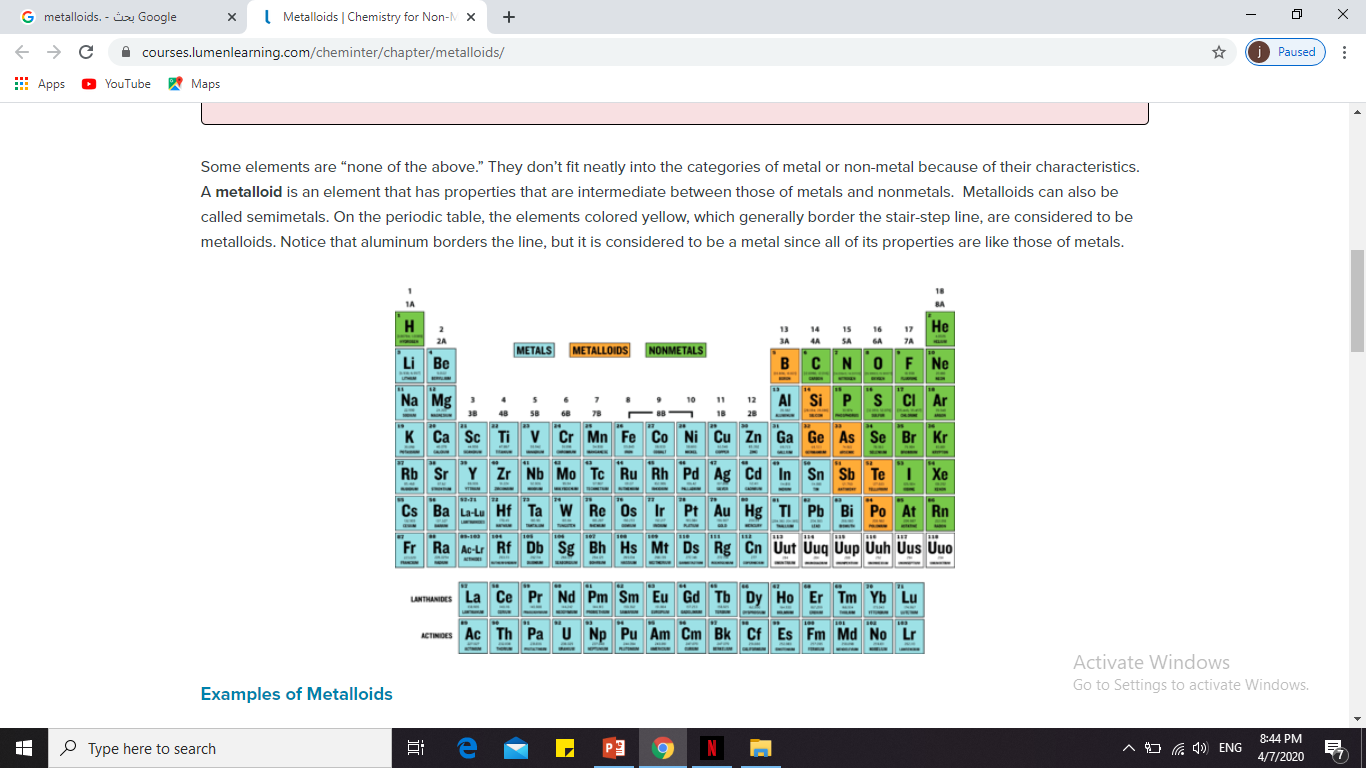 Properties of metalloids
Metalloids are solids that could be shiny or dull .

They conduct electricity and heat better than nonmetals but not as well as metals .
Examples of metalloids
Silicon is a typical metalloid.

It has luster like a metal, but is brittle like a nonmetal. Its electrical conductivity is in between that of a metal and a nonmetal.
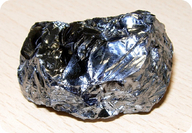 Videos
https://www.youtube.com/watch?v=BowQcGw9IYk&t=8s 
https://www.youtube.com/watch?v=dpyfCuXVSkg